Avances en la implementacion del Plan de Salida de FUNDASIDA.
Mecanismo
Coordinador de País
El Salvador
“Innovando servicios, reduciendo riesgos y renovando vidas en El Salvador”.

Septiembre 2016
Área Financiera.
Está pendiente la presentación de los informes financieros correspondiente a los meses de mayo, junio y julio 2016, que respaldan los gastos pagados y liquidados, los cuales deberán contener:
Copia de los vouchers con sus respectivos documentos de respaldo.
Conciliación bancaria de los referidos periodos.
Resumen del movimiento de la cuenta bancaria y manejo de gastos mensuales.
Informe trimestral de abril a junio (incluye movimiento de la cuenta bancaria,  
       resumen de gastos y ejecución presupuestaria).

Area Programatica: 
Esta completa.
MCP-ES

Contribuyendo a la reducción significativa y sostenible del VIH Sida y Tuberculosis, a través de las subvenciones del Fondo Mundial
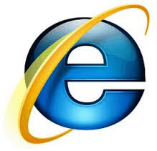 www.mcpelsalvador.com.org
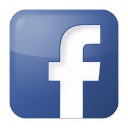 www.facebook.com/MCPES2002

@MCPElSalvador
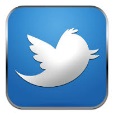